Observations in Mathematics Classrooms
Welcome to the Second Session of the Classroom Observation Training!
[Speaker Notes: Big idea: Kick off the training!]
Disclaimer
This presentation was produced and funded in whole with Federal funds from the U.S. Department of Education under contract number ED-991990018C0040 with StandardsWork, Inc. Ronna Spacone serves as the Contracting Officer’s Representative. There is content on the slides and additional content in the Slide Notes throughout the presentation. The content of this presentation does not necessarily reflect the views or policies of the U.S. Department of Education nor does the mention of trade names, commercial products, or organizations imply endorsement by the U.S. Government.
[Speaker Notes: Big idea: Make audience aware of contract information.

Facilitator talking points:
Please read through this slide for information about the contract.

Facilitator notes:]
Session Two Overview
Check our knowledge of the meaning of the five Core Actions
Share findings for Core Actions 1–5 for the full lesson video
Prepare for site-based live classroom observations
[Speaker Notes: Big idea: Preview with participants the overview of activities for the day.

Facilitator talking points:
There are two main segments for today’s training.
You will share findings from last week’s team-based assignment and prepare for the site-based live classroom observations over the next couple of weeks.
 
Facilitator notes:
Read through the slide.]
Meeting Norms and Expectations
Be present and engage fully in all activities.
Ask questions through the chat or by raising your hand.
Put cameras on whenever possible.
Prepare for productive struggle. 
Respectfully challenge one another and withhold judgments for differing perspectives or learning styles.
[Speaker Notes: Big idea: Revisit with participants the norms to which we will adhere as we proceed through the trainings.

Facilitator talking points:
Everyone will be expected to engage no matter your role.
After reading through the norms, ask if there are any comments or questions.
Remind participants that they can do so through the chat or by raising their hand.
Let participants know that they will be working in whole and small teams with assigned coaches. We’ll be using the workbook.
 
Facilitator notes:
Read through the slide.]
SIA 2.0 Observation: Five-Part System
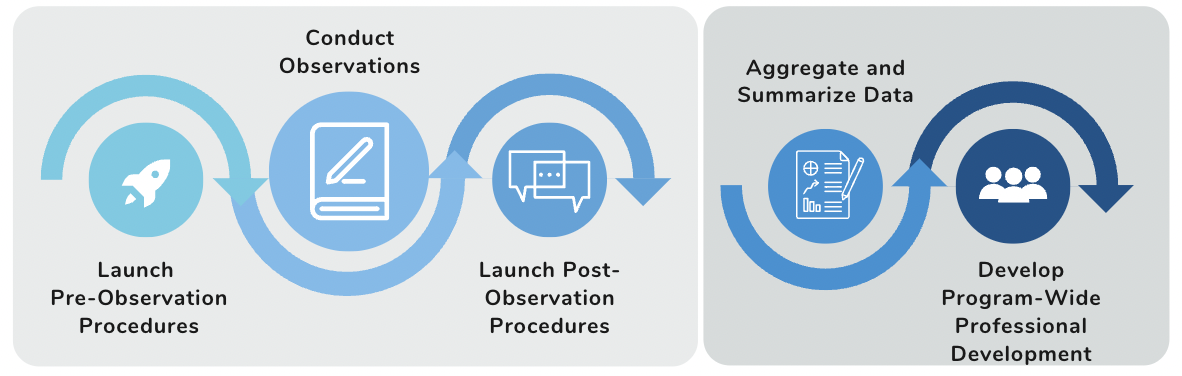 [Speaker Notes: Big idea: Show the five-part system again.

Facilitator talking points:
As a reminder, the SIA 2.0 Observation System has five parts. 
We are concentrating on the first three parts in this training, with most of the focus going to conducting observations.
If there is interest, we will hold a follow-up training on the last two parts to show how to aggregate data and develop program-wide PD.

Facilitator notes:]
Tools and Resources
Classroom Observation Tool for Mathematics
Mathematics Classroom Observation Resource Package
Observation Checklist
Mathematics Core Actions and Guiding Questions
Mathematics Core Actions and Matching Summaries
Team Exercise
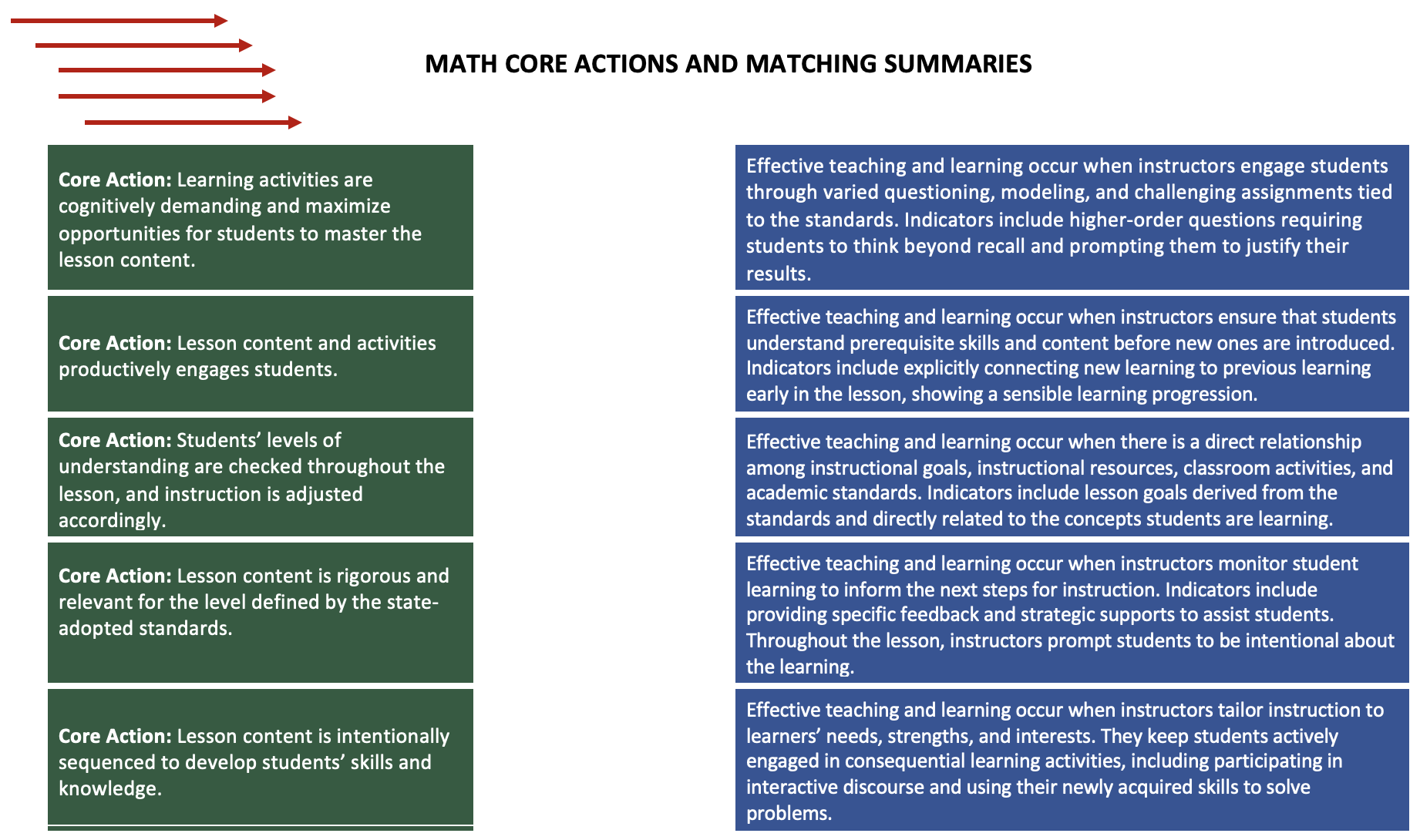 [Speaker Notes: Big idea: Teams will work to match each core action to its summary.
 
Facilitator talking points:
We’re going to send you into teams to review your understanding of each core action. 
This will help to make sure you understand the essence of what you will be observing in classrooms.]
Team Time
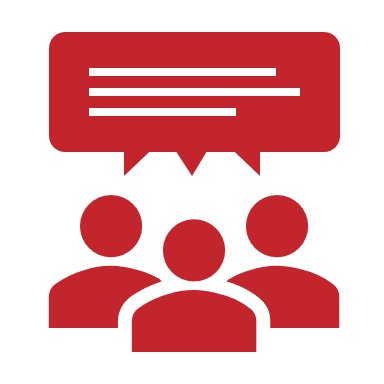 In your teams, work together to match each Core Action to its summary.
10 minutes
[Speaker Notes: Big idea: Provide an activity for team members to secure their understanding of the meaning of each Core Action.

Facilitator talking points:
Introduce the matching activity to the teams.
Tell them to use the arrows to match Core Action with each summary.

Facilitator notes:
Direct participants to the activity, Math Core Actions and Guiding Questions doc.]
CORE ACTIONs 1–5 FINDINGS FOR THE FULL LESSON VIDEO
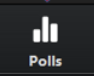 Core Action 1 – Poll
Select the indicators that you thought were evident in the lesson:
Indicator A
Indicator B
Indicator C
[Speaker Notes: Big idea: Participants share the indicators they thought were evident in watching the video.

Facilitator talking points:
Chat the indicators you thought were evident.
Then we’ll hear from a couple of teams for additional detail.

Facilitator notes:  
This is a poll where participants can select more than one answer.
Each individual can participate in the poll.]
Compare Your Ratings & Evidence to the Sample Ratings for Core Action 1
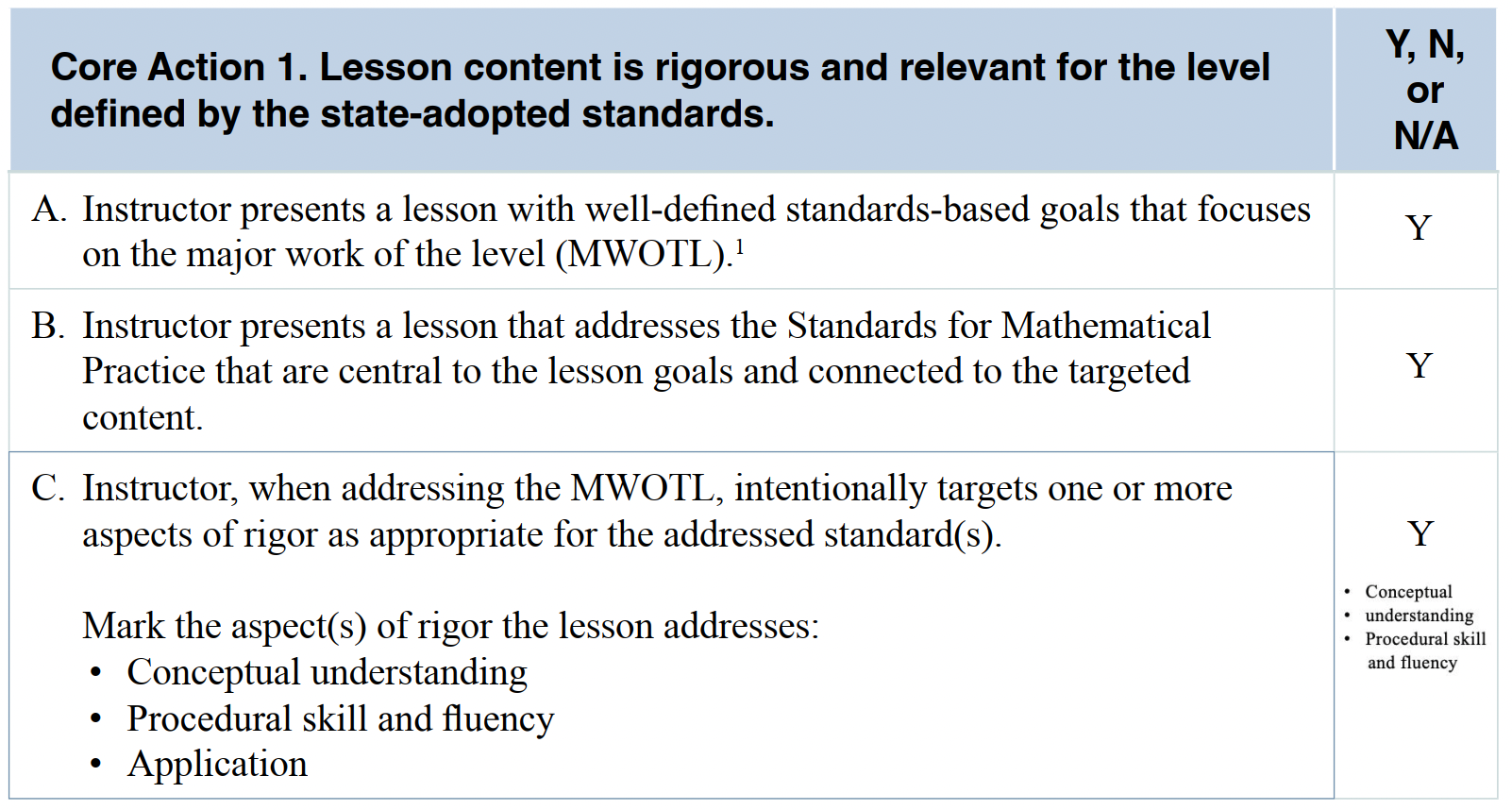 5 minutes
[Speaker Notes: Big idea: Share ratings for Core Action 1 across teams.

Facilitator talking points:
Ask participants to take 5 minutes to compare their ratings with the sample ratings.

Facilitator notes: 
Give participants a few minutes to review the evidence.
Go over the evidence in the Resource Package. Determine if differences in ratings are because of a difference in evidence.
Facilitator should note how teams’ ratings compared to what they got.


Evidence observed:
Indicator A:
Two CCR standards are listed in the lesson plan and reflected in the lesson:
A central standard is 8.F.1: Understand that a function is a rule that assigns to each input exactly one output. The graph of a function is the set of ordered pairs consisting of an input and the corresponding output. 
Another is 5.G.1: Use a pair of perpendicular number lines, called axes, to define a coordinate system, with the intersection of the lines (the origin) arranged to coincide with the 0 on each line and a given point in the plane located by using an ordered pair of numbers, called its coordinates. Understand that the first number indicates how far to travel from the origin in the direction of one axis. The second number indicates how far to travel in the direction of the second axis, with the convention that the names of the two axes and the coordinates correspond (e.g., x-axis and x-coordinate, y-axis and y-coordinate).
 
Both standards identified in this lesson are central to students’ learning.
Just as the standards require, Richmond addresses the concept of a function as a rule assigning each input to exactly one output numerous times. This leads to evidence of student understanding. He encourages them to understand and use the coordinate plane for plotting ordered pairs.
During the warm-up, Richmond asks students to identify a rule and complete a table with missing inputs for corresponding outputs and vice versa.
Richmond shows students that a function graph is a set of ordered pairs consisting of an input and corresponding output. Richmond doesn’t always use the language from the standard. His focus is on students grasping the concepts before introducing new vocabulary terms or definitions.
Richmond introduces students to the concept of graphing functions [at 00:22:53:00]. He communicates how to plot points and briefly introduces the terms “x-axis,” “y-axis,” and “coordinates,” yet steers students away from using them. His strategy encourages students to use the “input” and “output” language rather than fall back on the often-misunderstood x and y terminology. 
Richmond underscores the goals listed in his lesson plan throughout the class session. For example, he reviews how they have represented a function so far (using a rule or a table) and says they will look at a third way [at 00:19:44:00]. When showing a graph later, he reinforces these three ways to show a function, i.e., with a table, a rule, and a graph [at 00:28:24:00]. He also clarifies the connection between the inputs and outputs (the ordered pairs) and the graph [at 00:26:00:00]. He points out the importance of the position of the origin of the graph [at 00:45:33:00].
 
Indicator B:
Named and reflected in the lesson are: MP.8 (Look for and express regularity in repeated reasoning) and MP.3 (Construct viable arguments and critique others' reasoning) are named and reflected in the lesson. Here are two examples of Richmond eliciting these habits of mind in students:
MP.8—During the warm-up, students are asked to complete several function tables. He helps them learn how to recognize the rule for a function based on the pattern observed in the inputs and outputs [at 00:00:25:00].
MP.3—
In small- and large-group discussions during and after the warm-up and in the graphing activity, students are asked to present and support their findings. They are also asked to recognize errors, and discuss others' reasoning [at 00:05:34:00 and 00:37:49:00].
Richmond specifically asks students whether an answer is correct and to justify their responses [at 00:11:17:00].
He also asks them to critique and discuss each small group’s graph [at 00:39:00:00].
 
Indicator C:
Two aspects of rigor are targeted in the lesson: conceptual understanding and procedural skill and fluency.
Richmond asks questions throughout the lesson to check student conceptual understanding. Here are some examples:
After the warm-up, when students report out, Richmond checks students’ understanding [at 00:05:34:00].
When introducing graphs of functions, Richmond first demonstrates with an example in front of the class. Then he has students apply the concepts to another example in small groups to become more secure and gain conceptual understanding [at 00:22:40:00 and 00:31:34:00].
During the graphing activity where students are working in small groups, Richmond checks on students’ understanding [at 0032:49:00 and 00:34:33:00].
When each group posts its graph at the front of the room, the class analyzes and discusses the graphs with Richmond’s guidance [at 00:37:49:00].
 
The small-group work also provides students with opportunities to build their procedural skill and fluency in creating graphs from a rule or table.]
Share Findings for Core Action 1
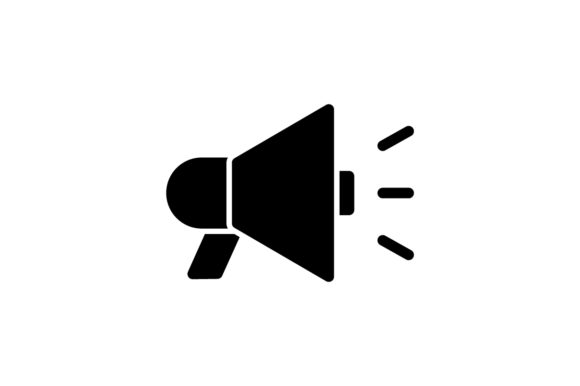 Let’s have a couple of teams share their ratings and the evidence that supports those ratings.

Did anyone have different ratings or evidence that they would like to share?
[Speaker Notes: Big idea:  Discuss the findings for Core Action 1.

Facilitator talking points:
Let’s have a couple of teams share their ratings and evidence. Ask for selected team reporters to share.
Did anyone have different ratings or evidence that they would like to share?
Let’s talk through what differences there are in the ratings and if they are because of a difference in evidence.
Ask for clarifying questions. 

Facilitator notes:  
Based on the poll results, we will know if there are differences in the ratings.  
The facilitator can call on people who had different answers.
Remind participants that they were asked to select someone who will report out on their behalf.]
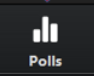 Core Action 2 – Poll
Select the indicators that you thought were evident in the lesson:
Indicator A
Indicator B
Indicator C
[Speaker Notes: Big idea:  Participants share the indicators they thought were evident in watching the video.

Facilitator talking points:
Chat the indicators you thought were evident.
Then we’ll hear from a couple of teams for some additional detail.

Facilitator notes:  
This is a poll where participants can select more than one answer.
Each participant can participate in the poll.]
Compare Your Ratings & Evidence to the Sample Ratings for Core Action 2
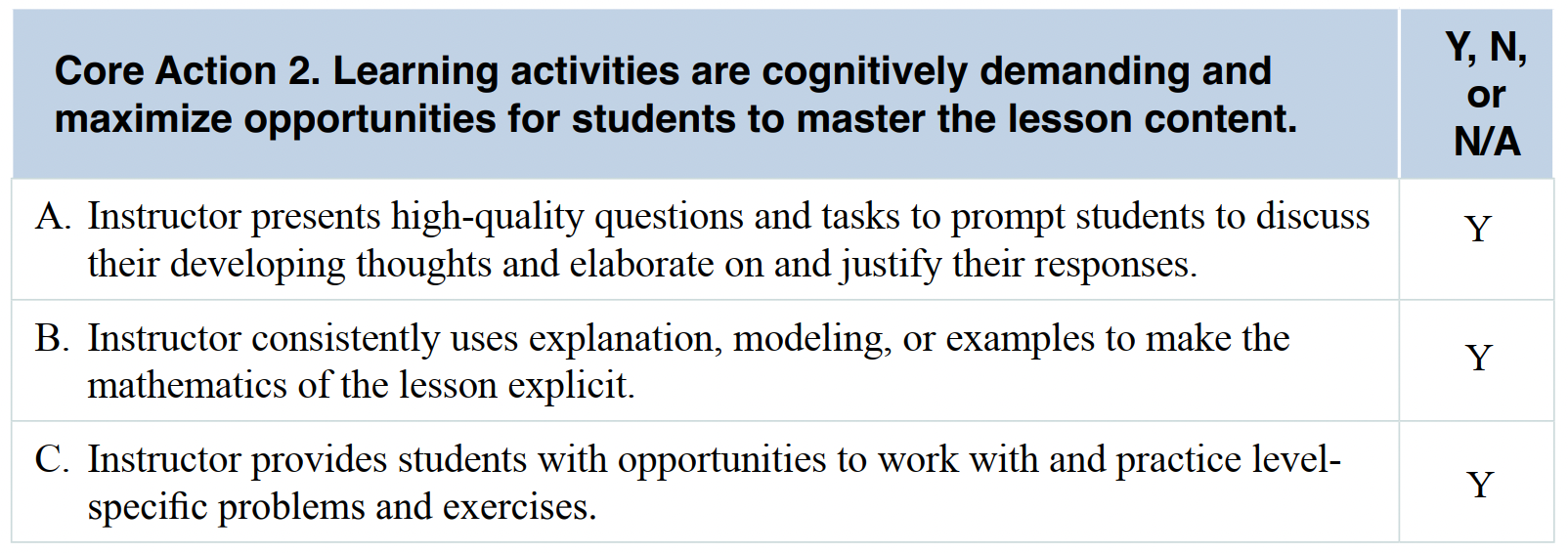 5 minutes
[Speaker Notes: Big idea: Share ratings for Core Action 2 across teams.

Facilitator talking points:
Ask participants to take 5 minutes to compare their ratings with the sample ratings.

Facilitator notes: 
Facilitator should note how teams’ ratings compared to what they got.
Go over the evidence in the Resource Package. Determine if differences in ratings are because of a difference in evidence.
Ask for clarifying questions. 


Evidence observed:
Indicator A:
The questions and problems presented by Richmond are high quality and challenging. Rarely could students answer questions posed with just a “yes” or “no.” Richmond frequently encourages students to elaborate on and justify their responses. Richmond often asks probing questions to help move along students’ thinking throughout the class period. Here are just a few examples:
During the warm-up, when a group of students is stuck on a problem, Richmond asks questions that move them forward in their thinking. He then lets them complete the task [at 00:04:15:00].
Richmond asks the group to explain how they got from the input to the output, and someone says “multiplying.” Even though this answer isn’t correct, he asks students to justify the answer rather than just correct it. Eventually, they come up with the correct answer [at 00:06:12:00].
One student states that the answer is decreasing and gives an amount by which it is decreasing. Someone else at another table has a different answer. Richmond writes both answers on the board, and the class talks through which one is correct [at 00:08:08:00].
During each group’s presentation of its graphs, for example, he gives other students the opportunity—and encourages them—to ask probing questions. This requires groups to explain and justify their graphs [at 00:37:52:00 and 00:39:19:00]. He doesn't immediately say whether the graph is right or wrong. Richmond asks several questions to pinpoint possible issues with the graphs, and he invites students to follow up on one another's comments.

Indicator B:
When Richmond introduces the concept of representing functions as equations, he first uses language that students are familiar with: input, output, and rule [at 00:11:55:00]. Then, he introduces using variables instead of these terms to start to form equations. After a few examples, he has students create examples. He also asks many questions throughout. Moreover, when students work in small groups or as a class, Richmond often asks questions rather than just delivering information. He often says, "I'm not telling you what I believe." Also, each time he asks the class to comment on a graph, he says, “I haven’t said whether this is correct or wrong.”

Indicator C:
The problems and activities presented are appropriate for low/middle intermediate-level students. They match the standards at that level. Moreover, a variety of problems are offered. Included is a warm-up activity where students use a rule to complete a table. Also included is an activity where students graph a function and another where students create a rule and a function table based on a graph. All students appear to be engaged in each activity. They discuss and ask questions throughout the lesson that is evidence that the problems and tasks are at the appropriate level.]
Share Findings for Core Action 2
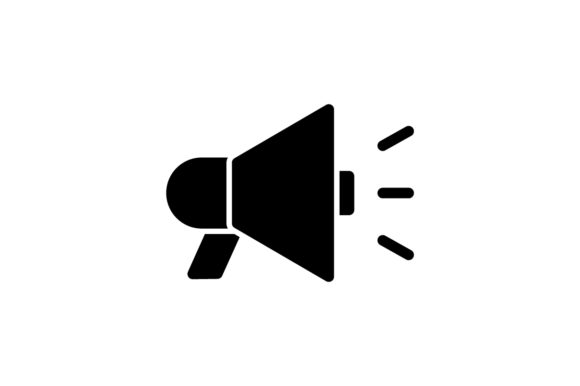 Let’s have a couple of teams share their ratings and the evidence that supports those ratings.

Did anyone have different ratings or evidence they would like to share?
[Speaker Notes: Big idea:  Discuss the findings for Core Action 2.

Facilitator talking points:
Let’s have a couple of teams share their ratings and evidence. Ask for selected team reporters to share.
Did anyone have different ratings or evidence that they would like to share?
Let’s talk through what differences there are in the ratings and if they are because of a difference in evidence.
Ask for clarifying questions. 

Facilitator notes:  
Based on the poll results, we will know if there are differences in the ratings. 
Call on people who had different answers.
Remind participants that they were asked to select someone who will report out on behalf of the team.]
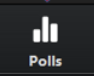 Core Action 3 – Poll
Select the indicators that you thought were evident in the lesson:
Indicator A
Indicator B
Indicator C
[Speaker Notes: Big idea: Participants are sharing the indicators they thought were evident in watching the video.

Facilitator talking points:
Chat the indicators you thought were evident.
Then we’ll hear from a couple of teams for some additional detail.

Facilitator notes:  
This is a poll where participants can select more than one answer.
Each participant can participate in the poll.]
Compare Your Ratings & Evidence to the Sample Ratings for Core Action 3
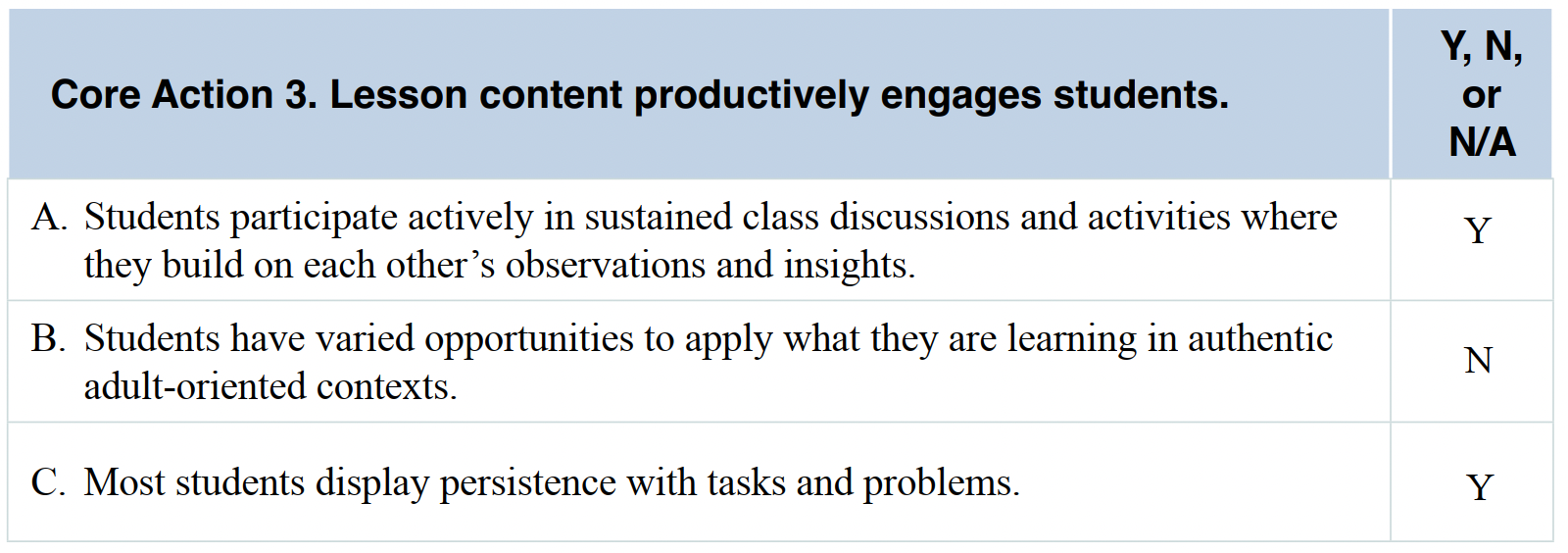 5 minutes
[Speaker Notes: Big idea: Share ratings for Core Action 3 across teams.

Facilitator talking points:
Ask participants to take 5 minutes to compare their ratings with the sample ratings.

Facilitator notes: 
Facilitator should note how teams’ ratings compared to what they got.
Go over the evidence in the Resource Package. Determine if differences in ratings are because of a difference in evidence.
Ask for clarifying questions. 


Evidence observed:
Indicator A:
The class consists overwhelmingly of class discussions and group work. Even when Richmond presents new content, he makes sure students are actively involved. For example, when introducing the concept of creating a statement/equation based on a function rule and table, he consistently asks questions and engages all students [at 00:11:50:00]. This is also true when students are reviewing the problems and activities. Each group has the opportunity to present its work creating a graph. Richmond talks for roughly one-third of the class time, while students talk for the other two-thirds.

All students participated in the activities throughout the lesson. Several students ask questions, and almost all students share their work and answers. Richmond calls on the quieter students at different times to bring more of them into the discussion. The combination of whole-class, small-group, and independent or partner work ensures that all students actively participate.

Richmond does well in facilitating the discussion so that students build on each other’s observations and insights. During the discussion on graphs, Richmond has each group present its graph and then encourages other students to ask questions [at 00:37:52:00]. Richmond has created an atmosphere of safety and trust in the classroom. Students freely share their thinking and are respected by both Richmond and their classmates, even when they make a mistake. Throughout the lesson, discussions are open and collaborative.

Indicator B:
While the class session is filled with activities (not just worksheets), no data set or function rule is presented in a real-world context. Only when a student mentions seeing a similar graph on the GED test does Richmond connect the concept to a practical experience [at 00:30:55:00].
Students are learning the basics of graphing, it's reasonable to wait until future lessons to ask them to apply their knowledge to a real-world problem. The lesson plan mentions that such a problem will be covered in the next lesson, but Richmond does not say so explicitly during his lesson preview.

Indicator C:
When students work with the activities and problems, they are engaged, persistent, and supportive of each other’s learning. Richmond also circulates [at 00:02:22:00] and asks questions to help move students’ thinking along so they don't get stuck on one concept or idea. During class discussions, students often ask thoughtful questions that show their engagement [at 00:08:52:00], and the small-group presentations of graphs ensure full student participation [at 00:37:42:00].]
Share Findings for Core Action 3
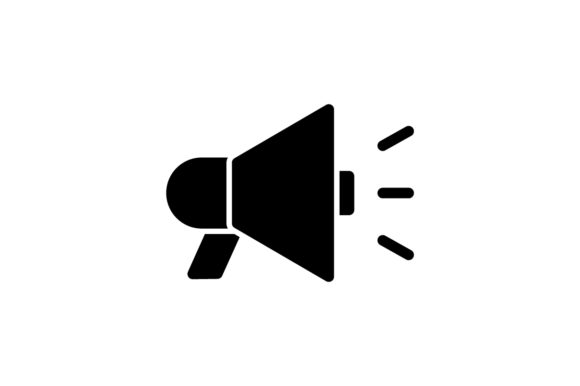 Let’s have a couple of teams share their ratings and the evidence that supports those ratings.

Did anyone have different ratings or evidence they would like to share?
[Speaker Notes: Big idea:  Discuss the findings for Core Action 3.

Facilitator talking points:
Let’s have a couple of teams share their ratings and evidence. Ask for selected team reporters to share.
Did anyone have different ratings or evidence that they would like to share?
Let’s talk through what differences there are in the ratings and if they are because of a difference in evidence.
Ask for clarifying questions. 

Facilitator notes:  
Based on the poll results, we will know if there are differences in the ratings.  
Call on people who had different answers.
Remind participants that they were asked to select someone who will report out on behalf of the team.]
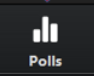 Core Action 4 – Poll
Select the indicators that you thought were evident in the lesson:
Indicator A
Indicator B
Indicator C
[Speaker Notes: Big idea: Participants share the indicators they thought were evident in watching the video.

Facilitator talking points:
Chat the indicators you thought were evident.
Then we’ll hear from a couple of teams for some additional detail.

Facilitator notes:  
This is a poll where participants can select more than one answer
Each participant can participate in the poll.]
Compare Your Ratings & Evidence to the Sample Ratings for Core Action 4
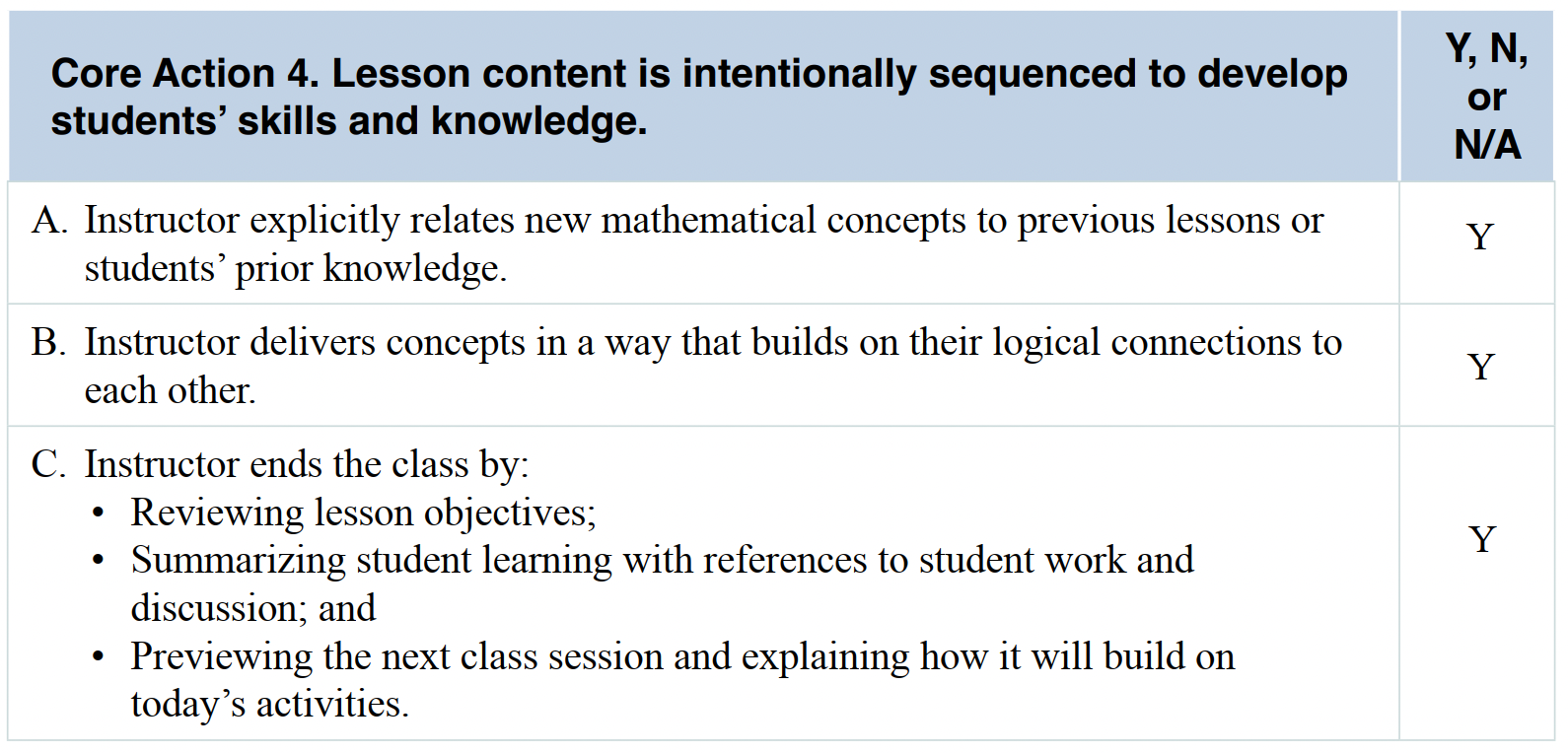 5 minutes
[Speaker Notes: Big idea: Share ratings for Core Action 4 across teams.

Facilitator talking points:
Ask participants to take 5 minutes to compare their ratings with the sample ratings.

Facilitator notes: 
Facilitator should note how teams’ ratings compared to what they got.
Go over the evidence in the Resource Package. Determine if differences in ratings are because of a difference in evidence.
Ask for clarifying questions. 

Evidence observed:
Indicator A:
Richmond begins with a warm-up to clarify students’ understanding of functions [at 00:00:25:00]. He reviews a function's definition by having students identify a rule based on the first few entries
of a table and then has them complete the table. He also reiterates the meaning of terms like “rule,” “input,” and “output,” which are key terms to writing statements or equations to represent functions [at 00:05:32:00].

Indicator B:
The lesson focuses on the three views of a function: a rule, table, and graph. The concepts build and flow smoothly. Richmond first reviews student understanding of finding a table of solutions based on the rule [at 00:00:25:00]. He moves on to creating a graph [at 00:22:41:00]. He then gives students a graph and asks them to create a rule and a table [at 01:01:46:00]. By the end, when he gives students a rule, table, or graph, most of them can create the other two views of that function. He also uses the input and output calculations to incorporate a conversation on decimals and fractions [at 00:07:32:00].

Indicator C:
At the end of the lesson, Richmond previews the following class [at 1:10:31:00]. Earlier on, he also reviews student learning about the three views of functions: an input/output table, rule, and graph [at 00:28:21:00]. While he doesn’t summarize student learning at the end of the lesson, he does so at different points throughout, such as on graphing functions [at 00:59:41:00].

Periodically, Richmond makes connections to upcoming lessons. He talks about looking at different types of equations (nonlinear) in upcoming lessons [at 00:18:10:00]. He also explains that they will be looking at different types of graphs in the coming weeks [at 00:30:31:00].]
Share Findings for Core Action 4
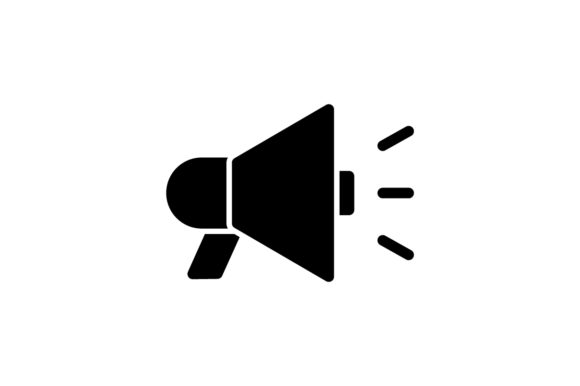 Let’s have a couple of teams share their ratings and the evidence that supports those ratings.

Did anyone have different ratings or they would like to share?
[Speaker Notes: Big idea: Discuss the findings for Core Action 4.

Facilitator talking points:
Let’s have a couple of teams share their ratings and evidence. Ask for selected team reporters to share.
Did anyone have different ratings or evidence that they would like to share?
Let’s talk through what differences there are in the ratings and if they are because of a difference in evidence.
Ask for clarifying questions. 

Facilitator notes:  
Based on the poll results, we will know if there are differences in the ratings.  
Call on people who had different answers.
Remind participants that they were asked to select someone who will report out on behalf of the team.]
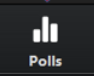 Core Action 5 – Poll
Select the indicators that you thought were evident in the lesson:
Indicator A
Indicator B
Indicator C
[Speaker Notes: Big idea: Participants share the indicators they thought were evident in watching the video.

Facilitator talking points:
Chat the indicators you thought were evident.
Then we’ll hear from a couple of teams for some additional detail.

Facilitator notes:  
This is a poll where participants can select more than one answer.
Each participant can participate in the poll.]
Compare Your Ratings & Evidence to the Sample Ratings for Core Action 5
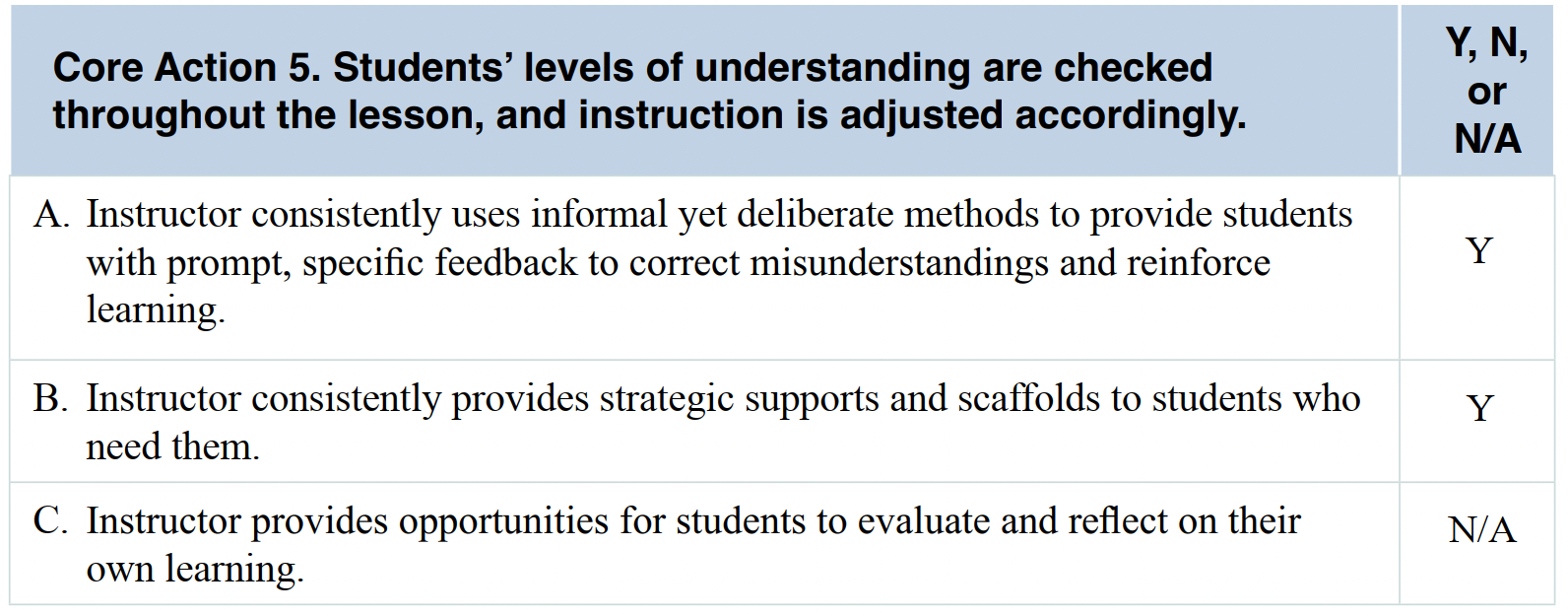 5 minutes
[Speaker Notes: Big idea: Share ratings for Core Action 5 across teams.

Facilitator talking points:
Ask participants to take 5 minutes to compare their ratings with the sample ratings.

Facilitator notes: 
Facilitator should note how teams’ ratings compared to what they got.
Go over the evidence in the Resource Package. Determine if differences in ratings are because of a difference in evidence.
Ask for clarifying questions. 


Evidence observed:
Indicator A:
Richmond checks for student understanding in numerous ways: 
Any time students work in groups, Richmond circulates, checks their work, and asks questions to confirm their understanding. 
After students complete the graphing activity, each group presents its work, allowing Richmond to gauge everyone’s understanding of the content. Richmond stands back and looks, then asks, "How did we get different graphs?” [at 00:38:07:00]. Students then offer theories.  Richmond continues to ask questions until the class realizes that different scales change the look but not the substance of a graph. 
He also calls on different students during whole-class discussions. 
When students are confused about determining an output from a table, Richmond repeats the question rather than simply correcting the wrong answer. He also waits for students to respond or ask questions themselves [at 00:25:47:00].
Richmond provides specific feedback to students throughout the lesson to correct misunderstandings:
For example, when a group misunderstands the origin on a graph—zero on both the x- and y-axis—Richmond says doing so is mathematically incorrect [at 00:52:04:00]. 
He gives a practical example to help students understand its location at (0, 0)—although he never uses the word “origin.” 
He also asks one group to save its incorrect graph, mistakes and all, to provide a “teachable moment” for all students about common misconceptions [at 00:47:07:00].
 
Indicator B:
Richmond responds to a student's confusion during a class discussion by taking time to review the concepts until she understands [at 00:55:23:00]. Then, while the class is working, he works one-on-one with another student at the board on a graphing question [at 01:07:40:00]. He also tells two students he “is not done with them yet” as he closes out the lesson [at 01:38:00:00].

Indicator C:
Richmond does not explicitly ask students to reflect on their learning. Several students carefully take notes throughout the lesson, but it is not clear whether they are reflecting on their learning or just taking contemporaneous notes [at 00:00:25:38].]
Share Findings for Core Action 5
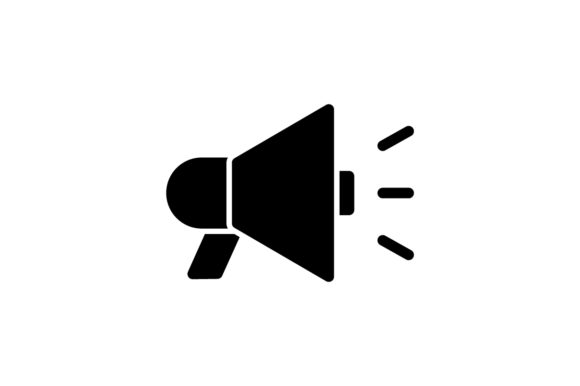 Let’s have a couple of teams share their ratings and the evidence that supports those ratings.

Did anyone have different ratings or evidence they would like to share?
[Speaker Notes: Big idea: Discuss the findings for Core Action 5.

Facilitator talking points:
Let’s have a couple of teams share their ratings and evidence. Ask for selected team reporters to share.
Did anyone have different ratings or evidence that they would like to share?
Let’s talk through what differences there are in the ratings and if they are because of a difference in evidence.
Ask for clarifying questions. 

Facilitator notes:  
Based on the poll results, we will know if there are differences in the ratings.  
Call on people who had different answers.
Remind participants that they were asked to select someone who will report out on behalf of the team.]
SIA 2.0 Observation: Five-Part System
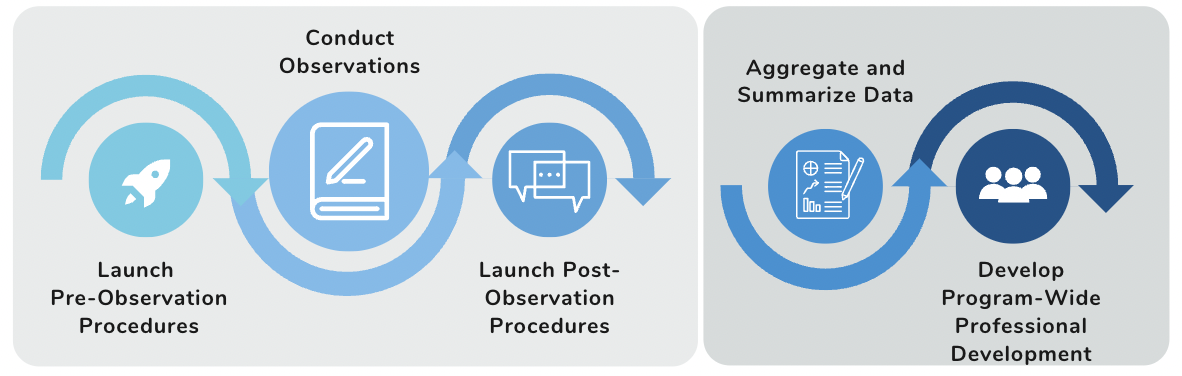 [Speaker Notes: Big idea: Show the graphic as a reminder.

Facilitator talking points: 
Now that you are going to conduct classroom observations yourself, we are going to review the pre-observation preparations and post-observation coaching. 

Facilitator notes:]
Conduct Site-Based Observations
Over the next four weeks, conduct two (and preferably more) observations at your site(s).
Hold pre-observation sessions with the instructors who have agreed to be observed.
Individually, collect evidence, make notes, and assign ratings for all five Core Actions on the Observation Tool.
Hold individual post-observation coaching with participating staff (who are interested) to share your reflections.
[Speaker Notes: Big idea: Address any remaining questions and prepare participants for the next session.

Facilitator talking points:
Ask for remaining questions.
Review expectations for Weeks 4 through 7.
Team members who are close geography-wise or from the same program, may be able to observe the same teacher(s). That way you can compare one another’s observations.
Team members who are not close geography-wise will likely choose to observe different teachers. There, the focus will be on what the observation data tells them about how to support teachers.

Facilitator notes:]
Conduct Site-Based Observations, cont’d.
Regroup as a state team with your coach to answer two questions about every observation you conduct:
What positive feedback would you provide to the instructor?
What support would you provide to the instructor?
Be prepared to discuss your experiences observing at the next virtual training sessions. What worked well? What were your challenges? What did you learn?
[Speaker Notes: Big idea: Address any remaining questions and prepare participants for the next session.

Facilitator talking points:
Ask for remaining questions.
Review expectations for Weeks 4 through 7.
Team members who are close geography-wise or from the same program, may be able to observe the same teacher(s). That way you can compare one another’s observations.
Team members who are not close geography-wise will likely choose to observe different teachers. There, the focus will be on what the observation data tells them about how to support teachers.

Facilitator notes:]
PREPARE FOR SITE-BASED OBSERVATIONS
Launch Pre-Observation Procedures
Hold pre-observation meeting(s) with teachers to:
Explain the purpose and principles of the SIA 2.0 Classroom Observation System.
Discuss the specific classes and levels that will be observed. 
Review the SIA 2.0 Observation Tool and answer any questions.
Reassure staff that observations will be used to support teachers’ growth and will not result in individual personnel evaluations.
[Speaker Notes: Big idea: Explain the importance of holding a pre-observation meeting with staff.

Facilitator talking points: 
The observation system works best when it is well understood by both observers and those being observed.
Let those who you are observing know what the purpose and principles are and are not.
If helpful, share the videos from the training with instructors you plan to observe to help make the Core Actions and indicators come to life. Instructors also are likely to get ideas from watching another instructor in action. Just experiencing this process will prompt them to reflect on their own practice and to consider—and perhaps sharpen—elements of their lesson delivery. 
If the teacher you are observing wants to see your ratings and write-ups after the observation, be prepared to share them.

Facilitator notes:
Direct participants to the Observation Checklist that is discussed in the next several slides.]
Launch Pre-Observation Procedures, cont’d.
Prepare to:
Arrive early and stay in the classroom for the entire lesson to observe the arc of the lesson, including its setup, flow, and conclusion.
Assume the role of researcher, collecting observational data on teaching practices, not evaluating teacher performance.
Bring a copy of the standards for the level and content area. Also, bring a copy of the SIA 2.0 Classroom Observation Tool and additional resources you may want for notetaking.
[Speaker Notes: Big idea: Review observation procedures that will help to ensure positive and effective observation experiences.

Facilitator talking points:
Remind participants of the goal of observations. 
The Classroom Observation System does not judge the merit of instructors. 
The procedures on this slide and following slides are designed to help you prepare for classroom observations and the meetings with teachers that will follow. They include a series of before-, during-, and post-observation reminders. Importantly, they are intended to ensure that you and the teachers you are observing have a positive and collaborative learning experience. 


Facilitator notes:
Review the procedures.
The procedures are meant to create conditions for respectful non-judgmental data collection.
Ask if anyone has questions about the procedures.]
Conduct Observations
During the observation:
Support the natural atmosphere of the classroom, taking your cues from the teacher. That includes, for example, minimizing your interaction with students unless the teacher invites you to do otherwise.
Pay attention to students’ verbal and nonverbal responses. Including how they are constructing their understanding, their strategies for solving problems, and any patterns of student error. 
Focus on teacher-student interactions, including types of student engagement and how the teacher encourages engagement.
[Speaker Notes: Big idea: Describe important considerations when conducting observations of staff.

Facilitator talking points:
If observations are a new practice, despite efforts to allay fears, instructors still may have concerns that could affect teaching and learning during the observation. This is normal. 
Over time, as observations become a welcome and usual practice, anxieties about them should subside.
Conduct a second observation to get reliable data if the lesson seemed atypical.

Facilitator notes:
Review the procedures.
Ask if anyone has questions about them.]
Conduct Observations, cont’d
Immediately following the observation:
Review notes and record your evidence and final thoughts on a clean Observation Tool while observations are fresh in your mind.
If you find you need additional information to check your observations or to better interpret them, ask the teacher for clarification.
[Speaker Notes: Big idea: Describe important considerations when conducting observations of staff.

Facilitator talking points:
It’s important to capture your thoughts and evidence soon after your observation.
Doing so also allows you to check in with the teacher you observed, if necessary.

Facilitator notes:
Review the procedures.
Ask if anyone has questions about them.]
Launch Post-Observation Procedures
Out of courtesy, ask the instructors you observed if they would like you to share your reflections with them.
If so, conduct post-observation debriefings:
Begin by stating the purpose and agenda for the discussion: to debrief the observation and promote an exchange of information.
[Speaker Notes: Big idea:  Hold a post-observation meeting with staff you observed.

Facilitator talking points:
Out of courtesy, ask the instructors who you observed if they would like you to share your observations and reflections with them.
If they say “yes,” follow the recommendations in the Observation Checklist.

Facilitator notes:
Review the procedures.
Ask if anyone has questions about them.]
Launch Post-Observation Procedures, cont’d.
Begin on a positive note by discussing the strengths observed and then move to areas of instruction that could be strengthened:
Speak explicitly and concretely about the Core Actions and indicators observed.
Inquire about those indicators not observed to determine the reasons why (e.g., perhaps some did not apply to the specific lesson observed).
Provide an opportunity for the participating staff member to reflect on your observations and thoughts.
[Speaker Notes: Big idea:  Hold a post-observation meeting with staff you observed.

Facilitator talking points:
Since this is just a practice run, there is no need to coach further or think through what additional PD could strengthen the instructor’s practice.
Remember, a central purpose of presenting major findings is to celebrate instructors’ strengths. It also increases their awareness of standards-based teaching, identifies learning areas that need improvement, and elicits ways to address those weaknesses.

Facilitator notes:
Direct participants again to a copy of the Observation Checklist here.
Review the procedures.
Ask if anyone has questions about them.]
Launch Post-Observation Procedures, cont’d.
Agree on future learning:
Ask which areas of the teaching and learning practices the teacher wants to know more about.
Think through PD priorities for continuous improvement.
[Speaker Notes: Big idea:  Give participating staff an opportunity to reflect on your observations.

Facilitator talking points;
It’s important to create a give and take about your observations.
Again, you’re only practicing here, so make this discussion low-key.
When you incorporate observations into your programs, you will want to offer some coaching, provide staff with targeted PD opportunities and conduct follow-up observations.

Facilitator notes:
Read through the slide.
Ask if there are any questions.]
Team Time
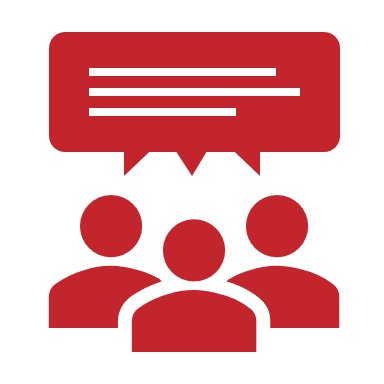 In your teams, discuss preparations to complete observations over the next four weeks:
Will you coordinate as a whole team or work individually? What makes the most sense?
Look at your calendar. When could you schedule time in classrooms over the next few weeks?
How and when are you going to review the data from observations together with your coach?
20 minutes
[Speaker Notes: Big idea: Prep for Weeks 4, 5, 6, and 7.

Facilitator talking points:
You will need to decide in your teams how many observations you want and will be able to complete, either as a group or individually. 
Discuss these questions and put a plan together.

Facilitator notes: 
Break into teams.]
Preparing for Our Next Virtual Session
Be prepared to discuss the following questions about your observations to share at our next virtual training session:
What did you learn?
What did you notice?
What challenges did you encounter?
[Speaker Notes: Big idea: Review key findings from site-based observations & prepare to share with other state teams.

Facilitator talking points:
This is an opportunity to reflect on what was learned during the site-based observation process.
Remind participants to feel prepared to share their responses to the prompts. They should also be prepared to ask questions of other state teams when they return to the next virtual session.

Facilitator notes:]
QUESTIONS & CLARIFICATIONS
Thank you!